The Directional Attack on Wireless Localization- or -How to Spoof Your Location with a Tin Can
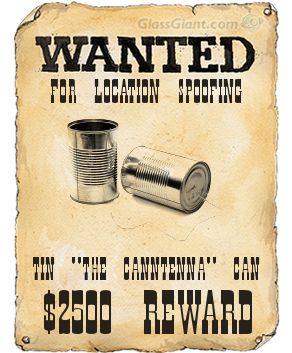 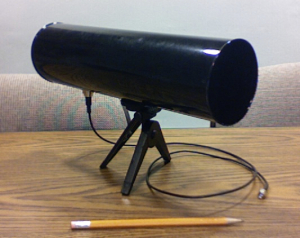 Kevin Bauer, Damon McCoy, Eric Anderson, Markus Breitenbach,     
Greg Grudic, Dirk Grunwald, and Douglas Sicker
University of Colorado
IEEE GLOBECOM 2009		December 3, 2009
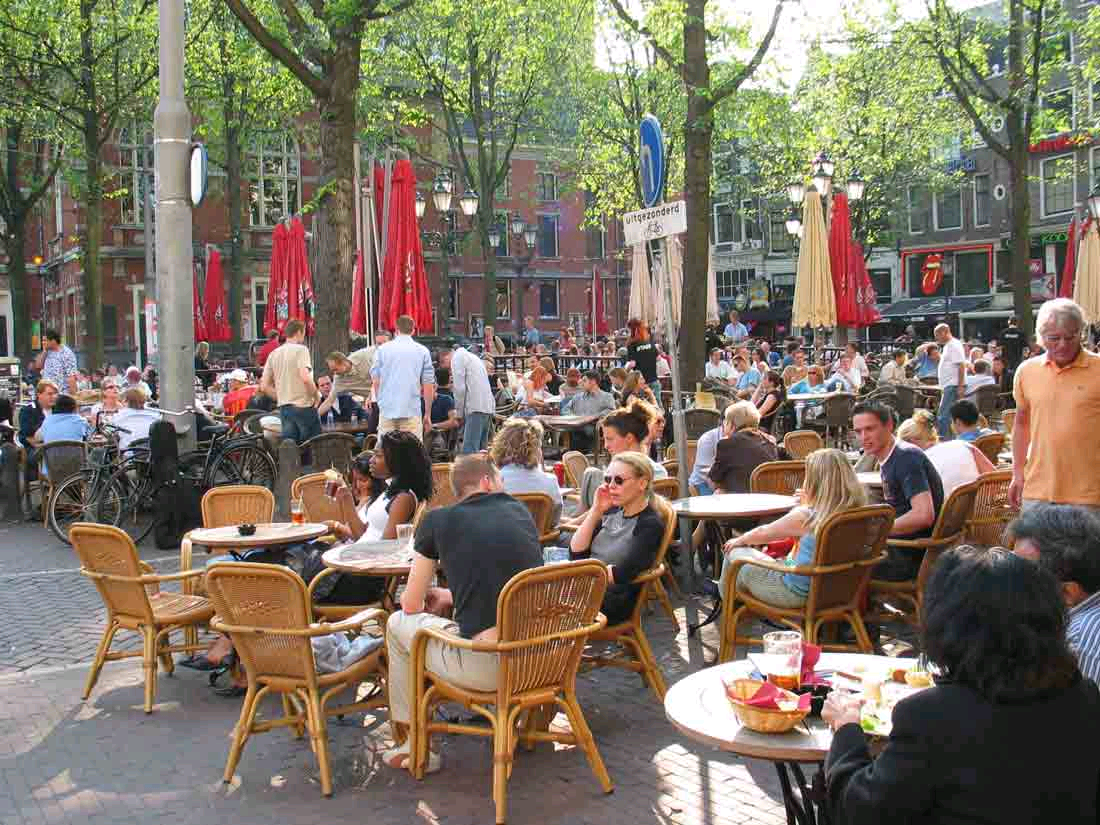 Our Wireless World
Our Wireless World
Our wireless signals can implicitly reveal our locations
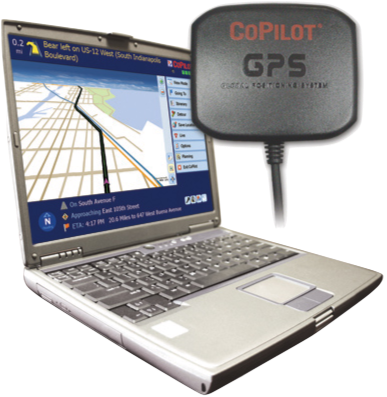 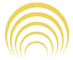 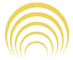 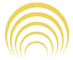 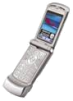 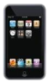 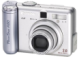 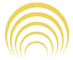 Location-aware services:             - Rogue device detection
- Location-based access control
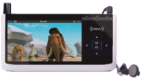 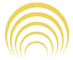 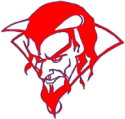 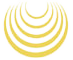 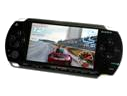 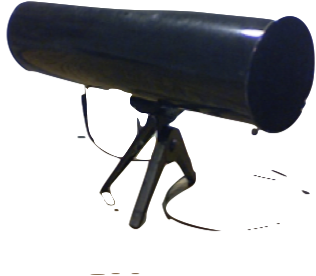 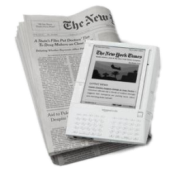 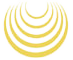 Malicious users have incentive to precisely spoof their locations
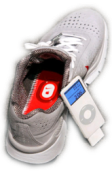 1
802.11 Localization Background
Many localization techniques have been proposed
Angle of arrival (AoA)                        [Elnahrawy et al., ‘07; Niculescu and Nath, ’04]
Time of arrival (ToA)                       [GPS; Chan et al., ‘06]
Time difference of arrival (TDoA)    [Priyantha et al., ’00]
Received signal strength (RSS)        [Bahl and Padmanabhan, ‘00; Haeberlen et al., ‘04; Tao et al., ’03; Ladd et al., ’02; King et al. ‘06]
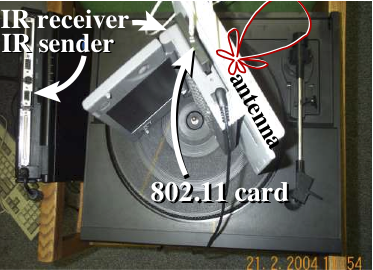 Requires non-commodity hardware
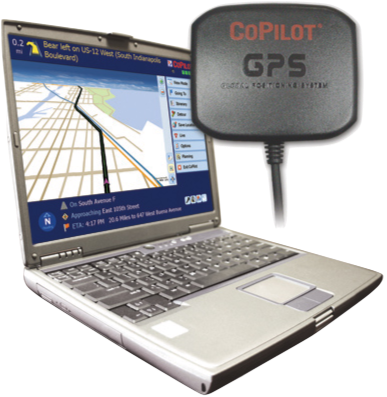 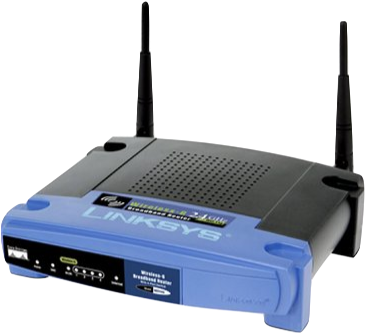 Uses existing 802.11 AP infrastructure
2
RSS Localization is a Supervised Learning Problem
RSSI = -45 dB    (x, y) = (4, 6)
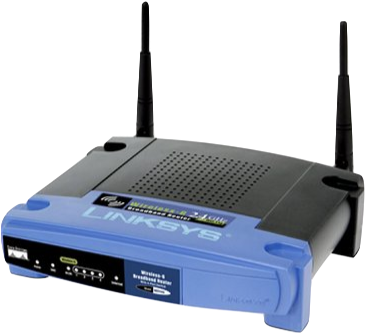 RSSI = -80 dB    (x, y) = (4, 6)
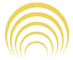 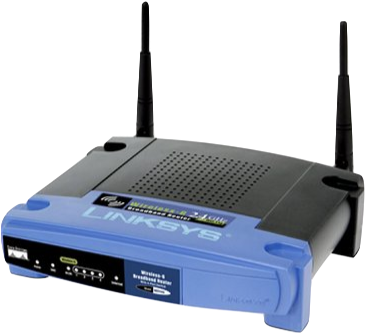 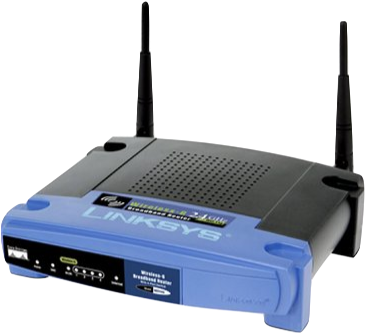 RSSI = -60 dB    (x, y) = (4, 6)
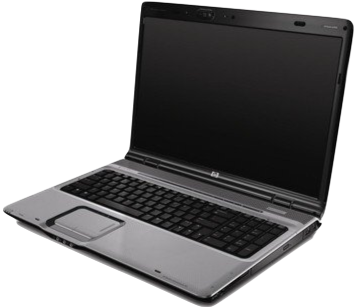 Real location
 (x, y) = (4, 6)
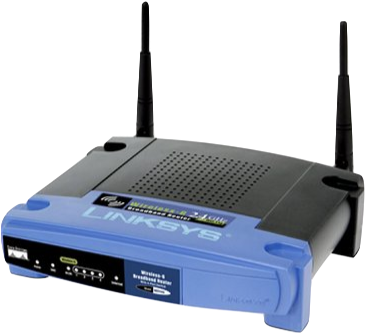 RSSI = -65 dB    (x, y) = (4, 6)
Part 1: Training phase
1. Deploy 802.11 sensors in a target environment (or use existing APs)
2. Broadcast wireless frames from several positions within the environment labeled with the transmitter’s real location
3. Record the frames’ received signal strength (RSSI) values and locations
Feature vector i: {(x, y), RSSIi1, RSSIi2, RSSIi3, RSSIi4} = {(4, 6), -45, -60, -65, -80}
3
[Speaker Notes: Problem: Need to learn the mapping between signal space and physical space]
RSS Localization is a Supervised Learning Problem
RSSI = -85 dB    (x, y) = (?, ?)
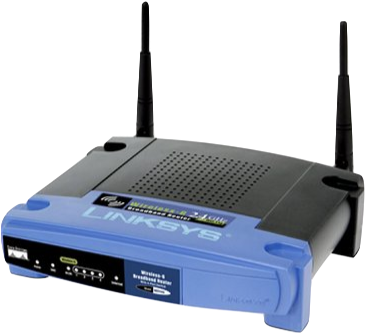 RSSI = -40 dB    (x, y) = (?, ?)
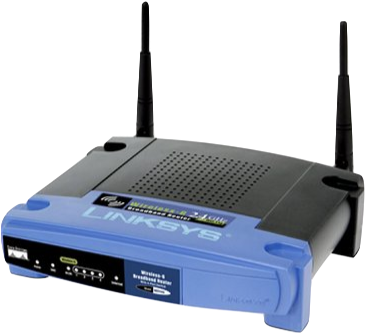 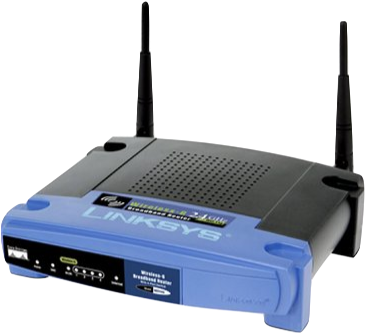 RSSI = -55 dB    (x, y) = (?, ?)
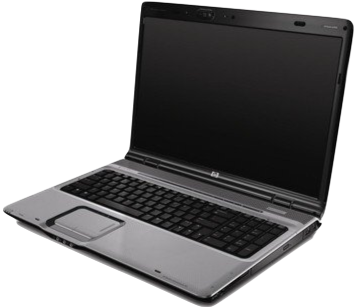 (x, y) = (10, 7)
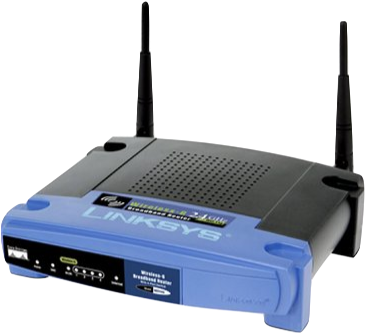 Part 2: Localization phase
Given a wireless frame, we want to determine the transmitter’s location
RSSI = -49 dB    (x, y) = (?, ?)
Observed RSSI 
feature vector
{-85, -55, -49, -40}
(x, y) = (10, 7)
RSSI training data
Learning algorithm 
(k-nearest neighbors, Naïve Bayes, etc.)
4
[Speaker Notes: Problem: Need to learn the mapping between signal space and physical space]
Prior Attacks on RSS Localization
RSSI = -80 dB    (x, y) = (?, ?)
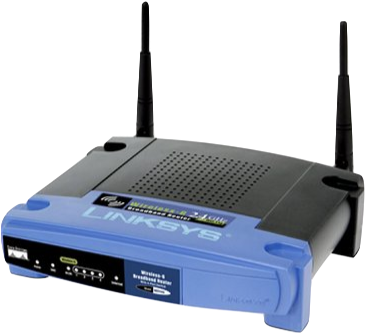 RSSI = -75 dB    (x, y) = (?, ?)
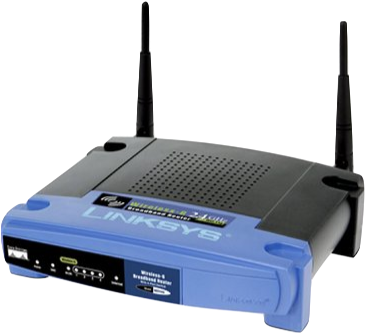 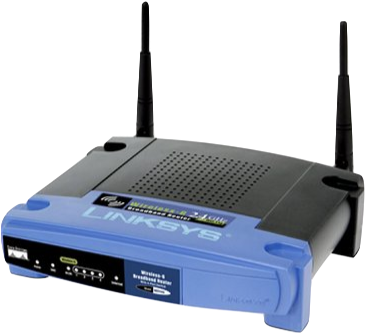 RSSI = -55 dB    (x, y) = (?, ?)
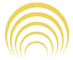 Estimated
location
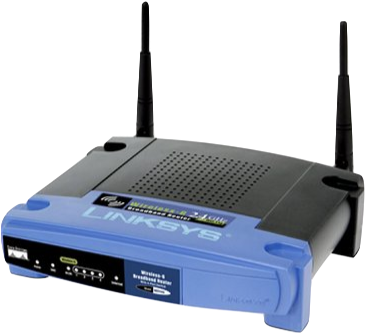 Real
location
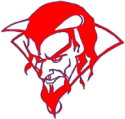 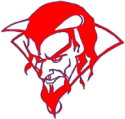 RSSI = -65 dB    (x, y) = (?, ?)
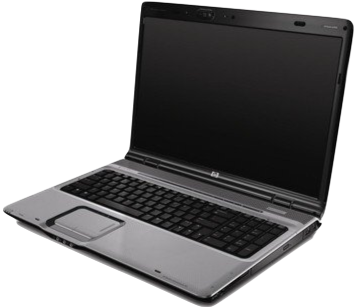 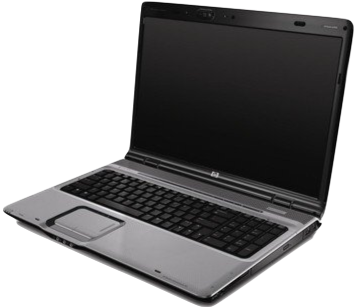 Localization error
Attack: During localization phase, use transmit power control to 
manipulate RSSI values [Tao et al., ‘03; Haeberlen et al., ’04; Chen et al., ’07;     	                                        Chen et al., ‘09]
Result: Attacker appears at a different location far away
Limitation: Limited (or no) control over the location estimate
5
[Speaker Notes: Amplification effect not really accurately shown, but it should give the intuition

Attack can use this to gain access to location based services, but cannot reliably appear at a position of their choosing]
The Directional Attack
Intuition: Give the attacker the ability to influence their estimated location by focusing transmissions using an inexpensive directional antenna, a.k.a. a “cantenna”





Attack goals: 
	1. Introduce localization errors focused in a direction of the attacker’s choice
	2. Introduce more error into predictions than can be achieved             with transmit power attacks alone
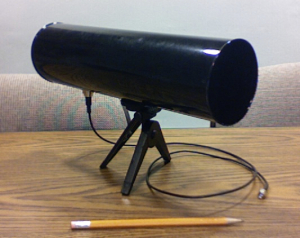 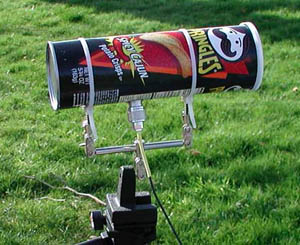 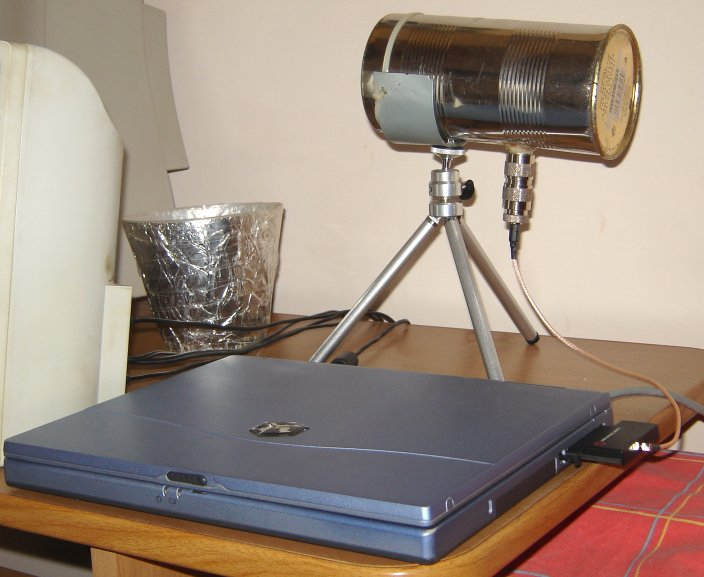 6
The Directional Attack
RSSI = -50 dB    (x, y) = (?, ?)
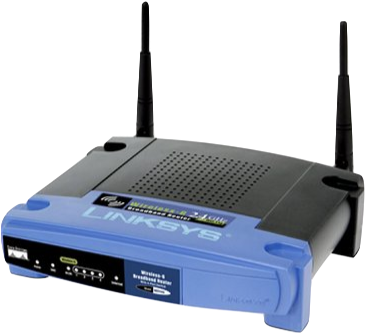 RSSI = -85 dB    (x, y) = (?, ?)
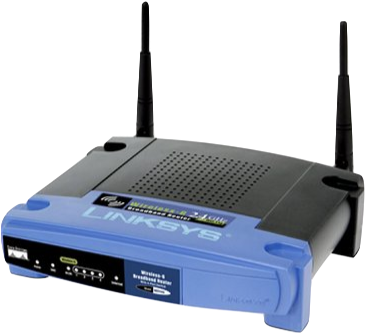 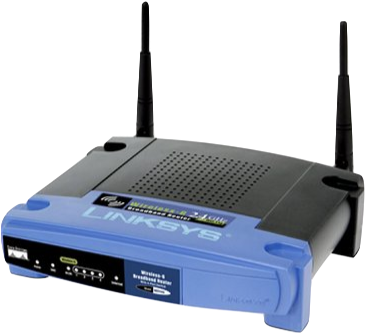 RSSI = -65 dB    (x, y) = (?, ?)
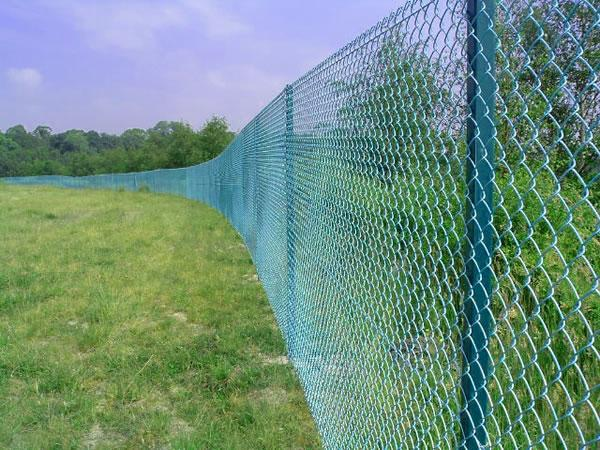 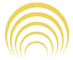 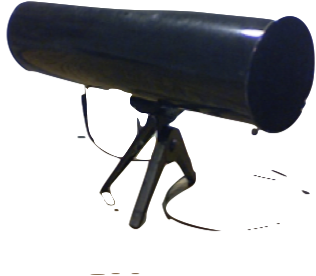 Location-based
access control
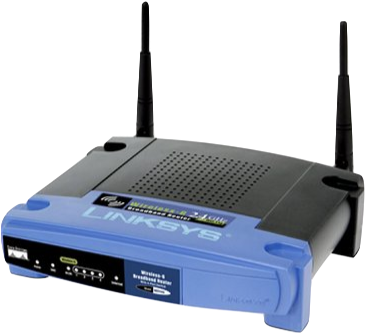 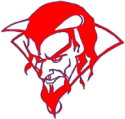 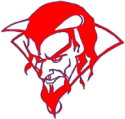 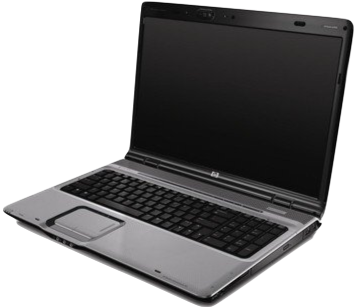 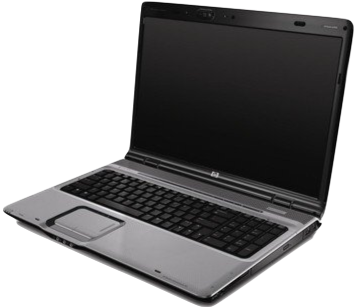 RSSI = -80 dB    (x, y) = (?, ?)
Estimated 
location
Real
location
By pointing the directional antenna down long corridors or through open spaces, the attacker can appear in the direction of the antenna’s focus with a high probability
Could allow an attacker to gain access to location-based services or location-based access controlled resources
7
Experimental Setup
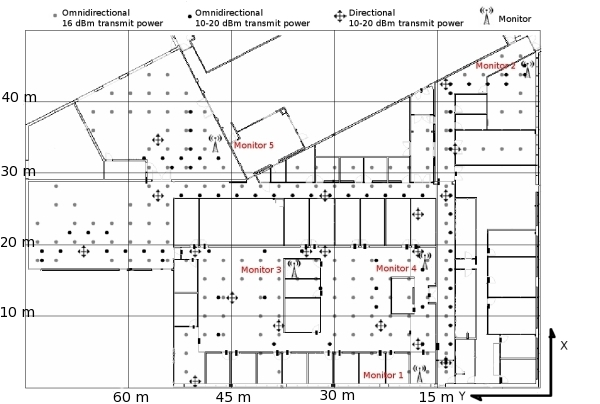 We collect three data sets:
Omni-directional training data
tx fixed at 16 dBm

Omni-directional testing data
tx varies between 10-20 dBm

Directional testing data
tx fixed at 16 dBm
tx varies between 10-20 dBm
Office building environment (50 x 75 meters)
5 802.11 monitors, 179 training locations, 70 omni-directional testing locations, and 18 directional testing locations (4 directions)
CRAWDAD: http://crawdad.cs.dartmouth.edu/cu/rssi
8
[Speaker Notes: We collect RSSI data from within a large office building.]
Localization Algorithms Evaluated
k-nearest neighbors (“RADAR”) [Bahl and Padmanabhan, ‘00]
Find the k closest training instances using Euclidean distance and average their (x, y) coordinates
k-nearest neighbors-median [Trappe et al., ‘05]
Like above, but minimize the median of the distances in each dimension
Naïve Bayes [Ladd et al., ‘02; Haeberlen et al., ‘04]
Direct application of Bayes’ rule
Naïve Bayes-difference [Tao et al., ‘03]
Use Bayes’ rule with pair-wise differences in average signal strengths between each monitor
9
Experimental Evaluation: No Attack
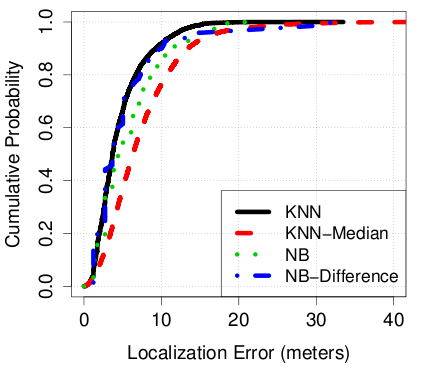 We first establish a baseline

Compute CDF of localization 
error without any attack

Median localization errors:
k-nearest neighbors: 3.6 m
k-nearest neighbors-med: 6.7 m
Naïve Bayes: 4.3 m
Naïve Bayes-diff: 3.7 m

Consistent with prior work
10
[Speaker Notes: Same omni-directional antenna used for testing as in the training phase. Same transmit power level used (16dBm). Perfect localization algorithm would be a vertical line along the y-axis.]
Experimental Evaluation: Transmit Power Control Attacks
We found that reducing transmit
power level produced increased
localization errors

Attacker transmits at 10 dBm

Median localization errors:
k-nearest neighbors: 6.8 m
k-nearest neighbors-med: 7.9 m
Naïve Bayes: 8.1 m
Naïve Bayes-diff: 6.7 m

Consistent with prior work
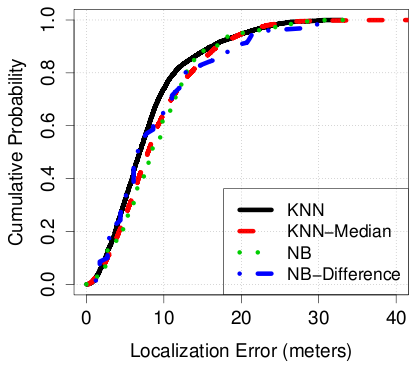 11
[Speaker Notes: Same omni-directional antenna used for testing as in the training phase. Same transmit power level used (16dBm).]
Experimental Evaluation: Directional Attacks
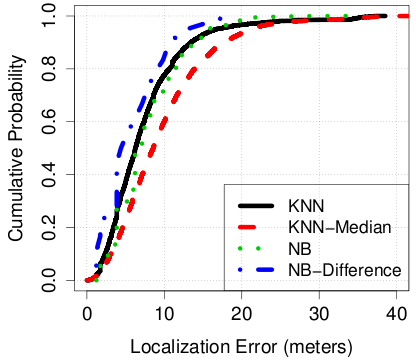 Directional attack, 16 dBm
transmit power level

Attacker points directional antenna
in the four cardinal directions

Median localization errors:
k-nearest neighbors: 6.2 m
k-nearest neighbors-med: 8.5 m
Naïve Bayes: 6.2 m
Naïve Bayes-diff: 4.7 m

Produces similar localization 
errors as transmit power attacks
12
[Speaker Notes: Same omni-directional antenna used for testing as in the training phase. Same transmit power level used (16dBm).]
Experimental Evaluation: Transmit Power Control + Directional Attacks
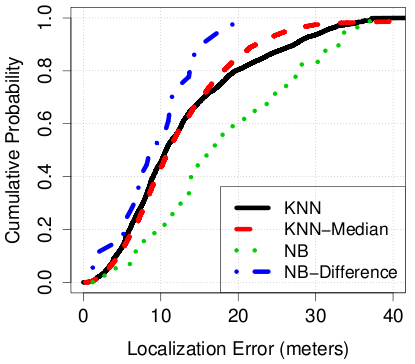 Directional attack, 10 dBm
transmit power level

Attacker points directional antenna
in the four cardinal directions

Median localization errors:
k-nearest neighbors: 10.6 m
k-nearest neighbors-med: 11.0 m
Naïve Bayes: 16.9 m
Naïve Bayes-diff: 9.5 m

Produces greatest localization errors
13
[Speaker Notes: Same omni-directional antenna used for testing as in the training phase. Same transmit power level used (16dBm).

200% improvement over transmit power attacks alone.]
Experimental Evaluation: Movement in the Desired Direction
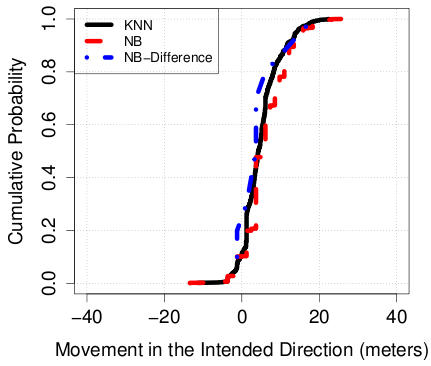 Directional attack, 16 dBm
transmit power level

Attacker points directional antenna
down long hallways and open 
spaces

75% of the time: The attacker 
appears in their desired direction

50% of the time: The attacker 
appears at least 3 meters in that 
direction
“Backscatter”
14
[Speaker Notes: Attacker points antenna in directions where there’s at least 10 meter of open space]
Experimental Evaluation: Movement in the Desired Direction
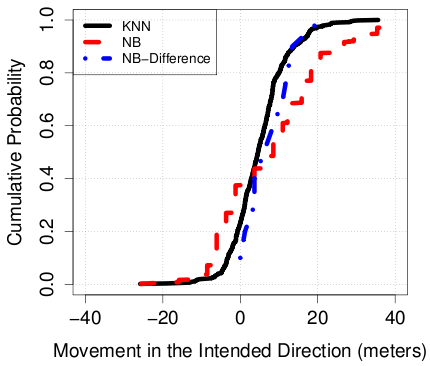 Directional attack, 10 dBm
transmit power level

Attacker points directional antenna
down long hallways and open 
spaces and uses transmit power
control

60-80% of the time: The attacker
appears in their desired direction

50% of the time: The attacker
appears at least 6 meters in that
direction
“Backscatter”
15
[Speaker Notes: Attacker points antenna in directions where there’s at least 10 meter of open space]
Prior Attack Detection Scheme
Goal: Detect transmit power/directional attackers

Prior detection scheme: Examine distance between potential attack data and the training data [Chen et al., ’07]:

     Classify as attack if
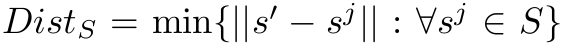 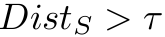 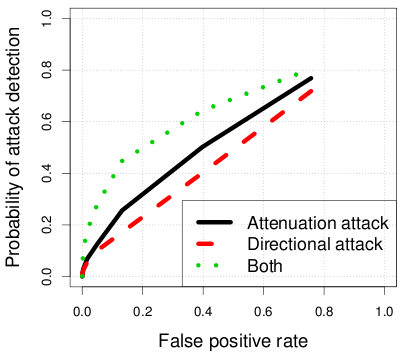 ROC curves
Signal space distance generates too many false positives for transmit power, directional, and combination attacks
16
Attack Detection: Minimize Variance
Intuition: Directional attackers who point the antenna in different directions exhibit higher variances in received signal strength values



For each observation window j, 
     calculate variance in observed RSS
     across each of the n monitors:

     Classify as attack if
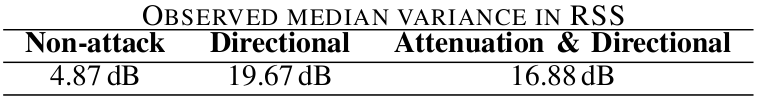 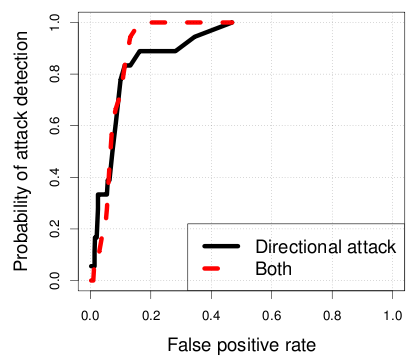 ROC curves
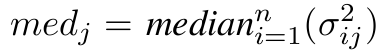 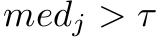 Offers 90+% detection rate with < 10% false positives
17
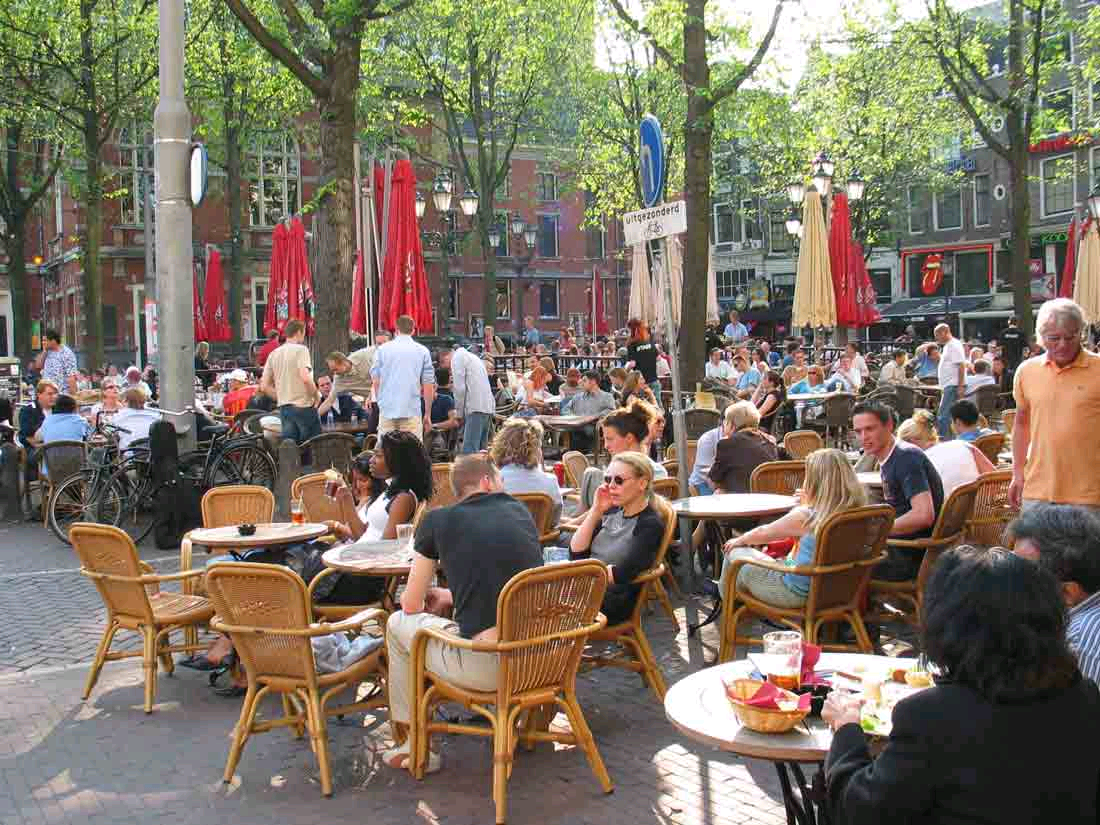 Summary and Conclusion
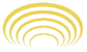 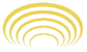 The directional attack is a powerful new way for malicious users to precisely spoof their locations

Through experiments, we show that directional attackers can reliably appear in a direction of their choice 75% of the time

We also show that directional attacks achieve an increase in localization error of up to 200%        relative to transmit power attacks
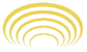 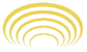 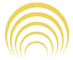 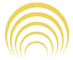 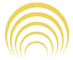 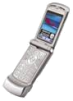 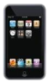 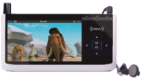 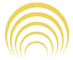 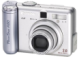 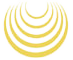 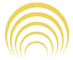 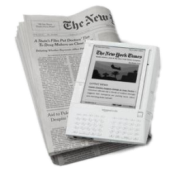 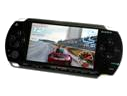 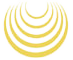 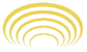 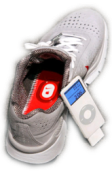 Supported by NSF Awards ITR-0430593 and CRI-0454404
18
Backup Slides
19
Detecting General Case of Attack
Apply standard outlier detection and/or data smoothing techniques (future work)
For example, single exponential smoothing
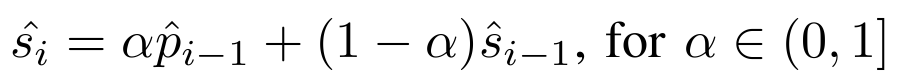 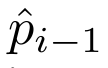 Previous location prediction
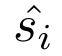 Current smoothed location prediction
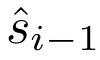 Previous smoothed location prediction
Smoothing constant, determines how fast 
smoothed values change
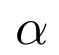 20
k-Nearest Neighbors
Find the k closest training examples to a given test instance using a distance metric (i.e., Euclidean distance)

Average the (x, y) coordinates of the k training examples to get the location prediction
21
k-Nearest Neighbors – Median
Like normal k-nearest neighbors, except we minimize the median of the RSSI squared differences: 


Proposed as a more secure variant of k-nearest neighbors
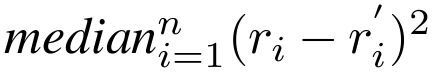 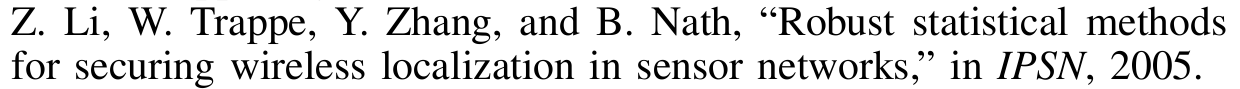 22
Simple Naïve Bayes Classifier
Estimate the probability of observing a received signal strength vector at a given location
For an unlabeled received signal strength vector, find the location that maximizes the a posteriori probability
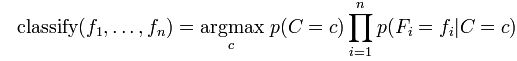 23
Naïve Bayes – Difference
Input the pair-wise differences in observed average received signal strengths between all monitors into Bayes’ rule



Proposed as a more secure variant of Naïve Bayes
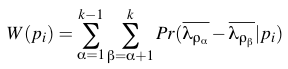 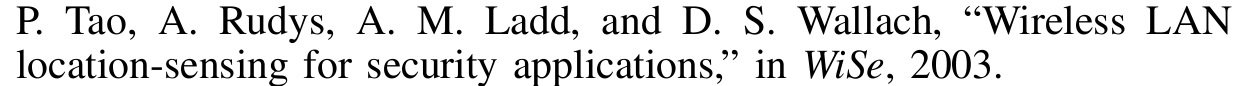 24
“Smart” vs. “Naïve” Attacker Localization Error
The smart directional attacker achieves similar total localization error
Naïve Attacker CDF
Smart Attacker CDF
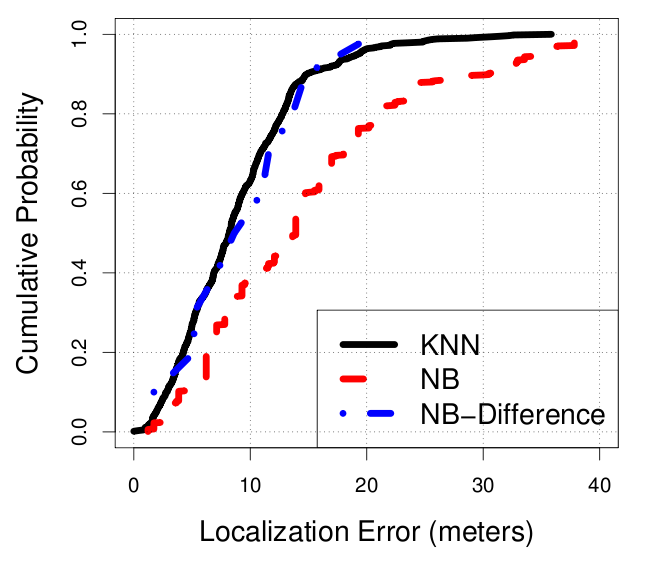 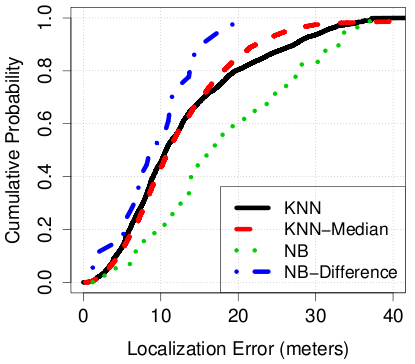 25
“Naïve” Attacker Teleportation
Naïve directional attacker achieves less movement in their intended direction than the intelligent attacker
With transmit power control
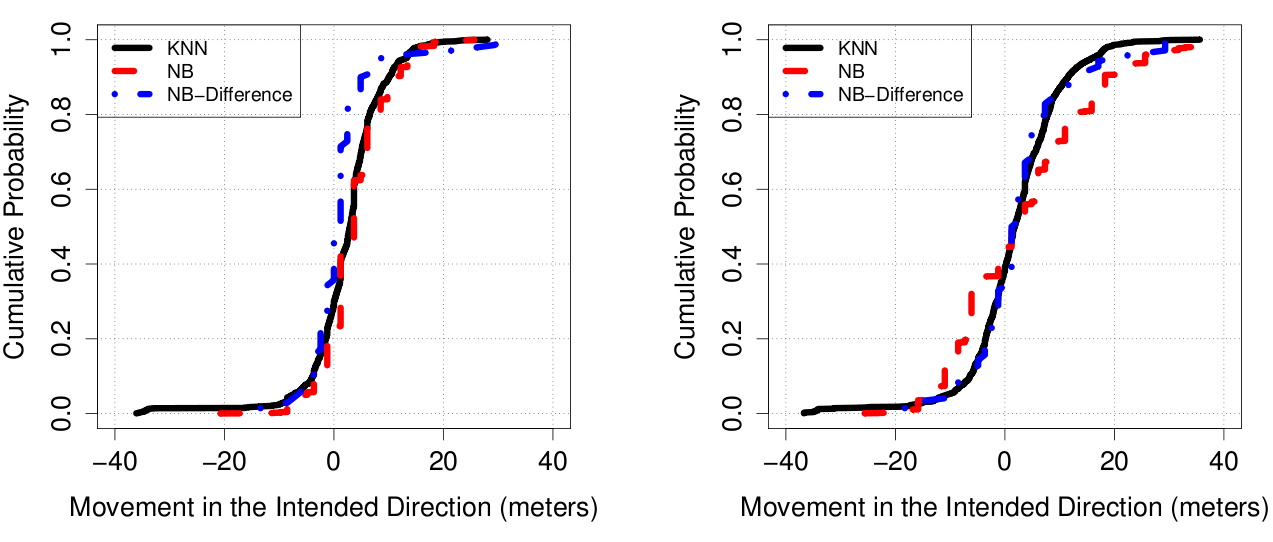 26
Hardware Used in Experiments
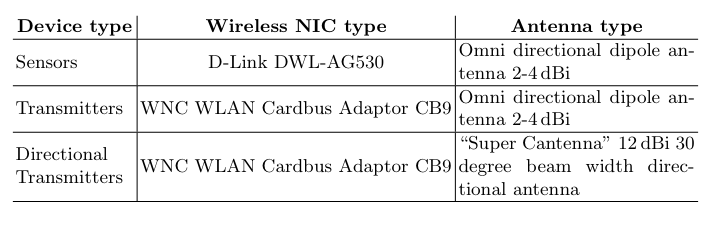 Omni-directional
antenna
802.11 cards
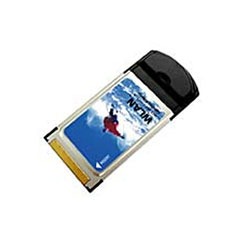 “Super Cantenna”
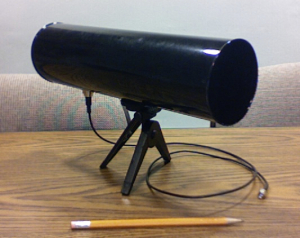 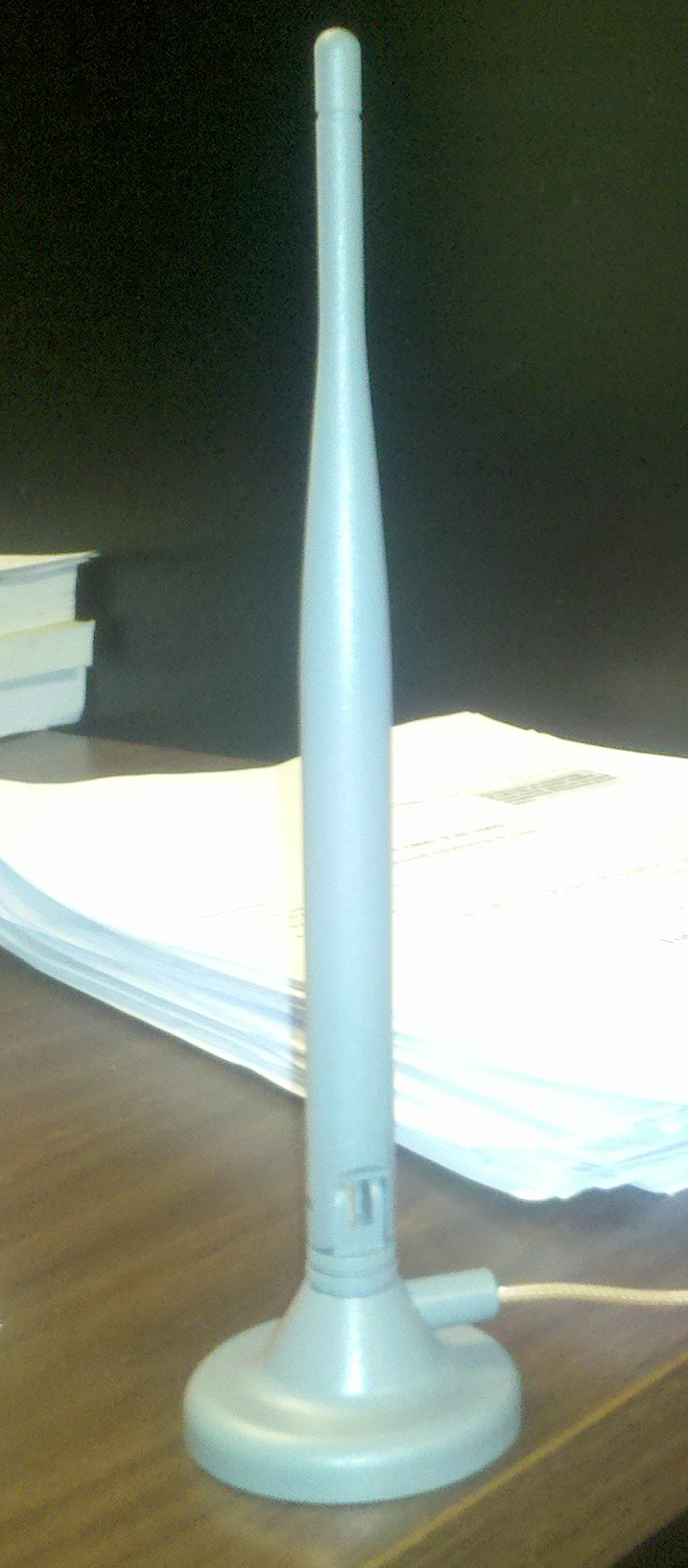 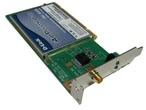 27
Please Download Our Data
Available to the public as part of the CRAWDAD wireless data repository: 


Raw PCAP traces (w/ prism headers) and processed ASCII files available for download

Additional information is available here:
http://crawdad.cs.dartmouth.edu/cu/rssi
http://tinyurl.com/cu-globecom
28